Right here for Labor-Management Healthcare Fund
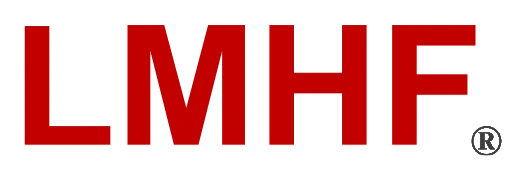 Labor-Management Healthcare Fund Members
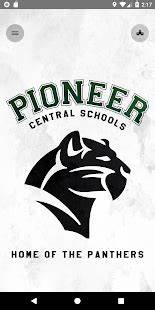 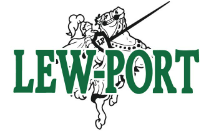 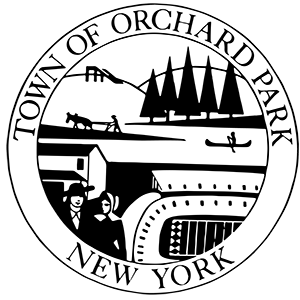 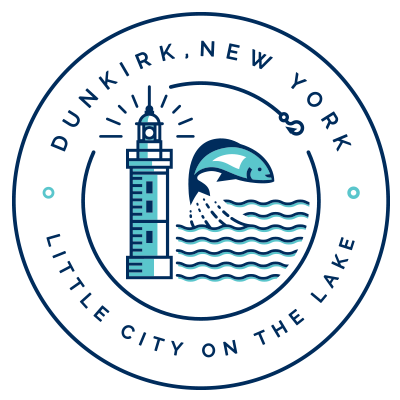 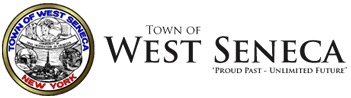 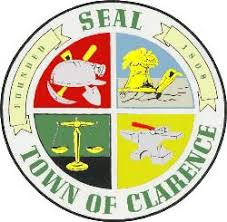 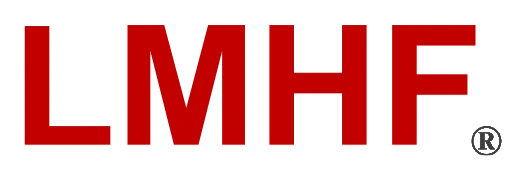 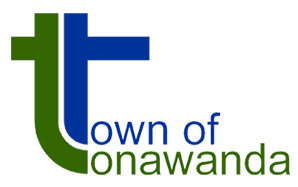 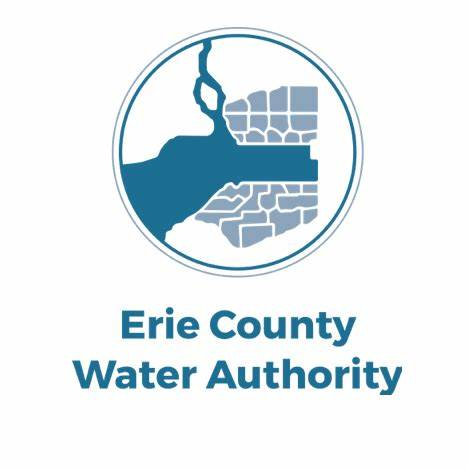 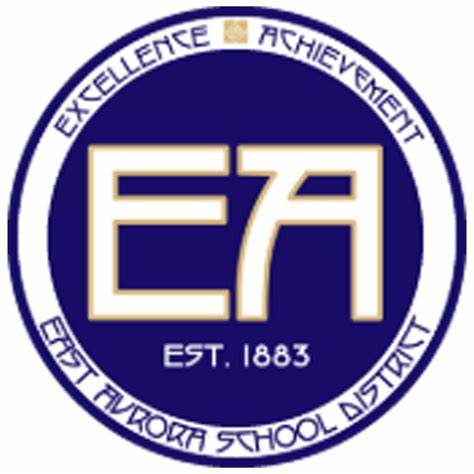 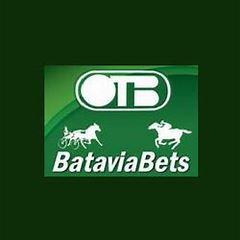 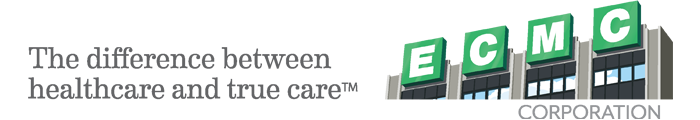 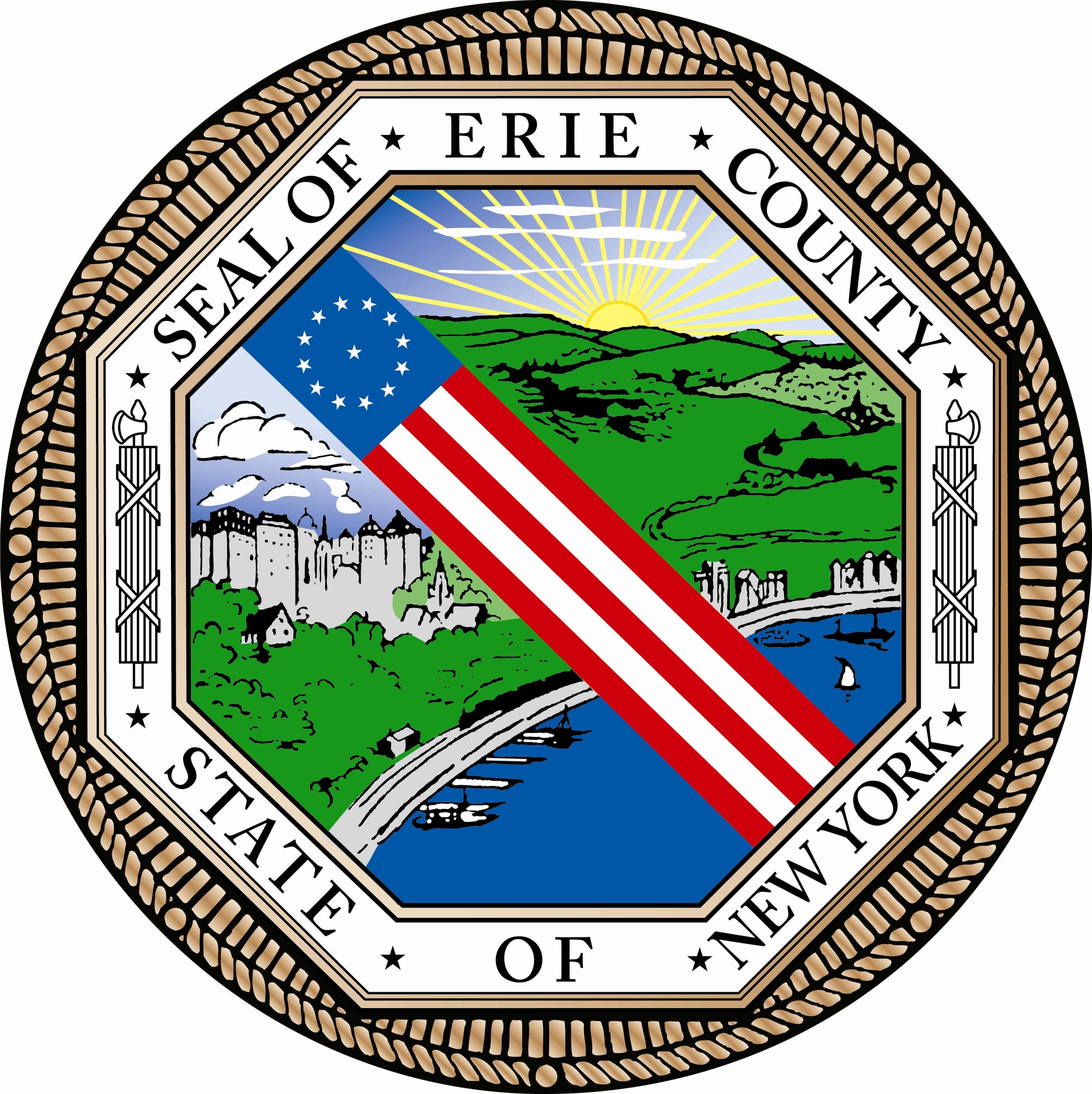 TERRACE VIEW
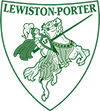 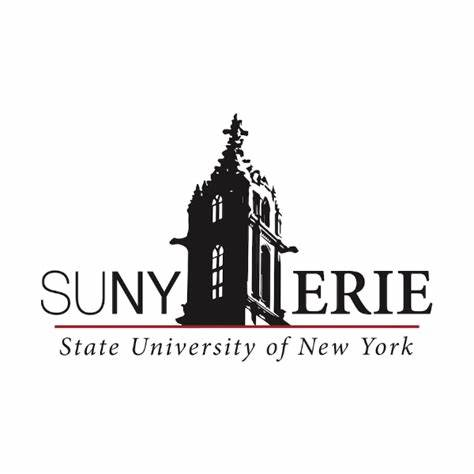 1
Right Here for Labor-Management Healthcare Fund ​​
Your Success is Our Success
Match current benefit profiles for all plans​
Pre- and Post-implementation customer service​
Onboarding 60 Days before effective date​
Onsite meetings​
Call or Email LMHF Concierge Team​
LMHF Custom Webpage​
Custom LMHF welcome mailer to members
Personalized welcome letter
Info for how to contact Concierge Service Team
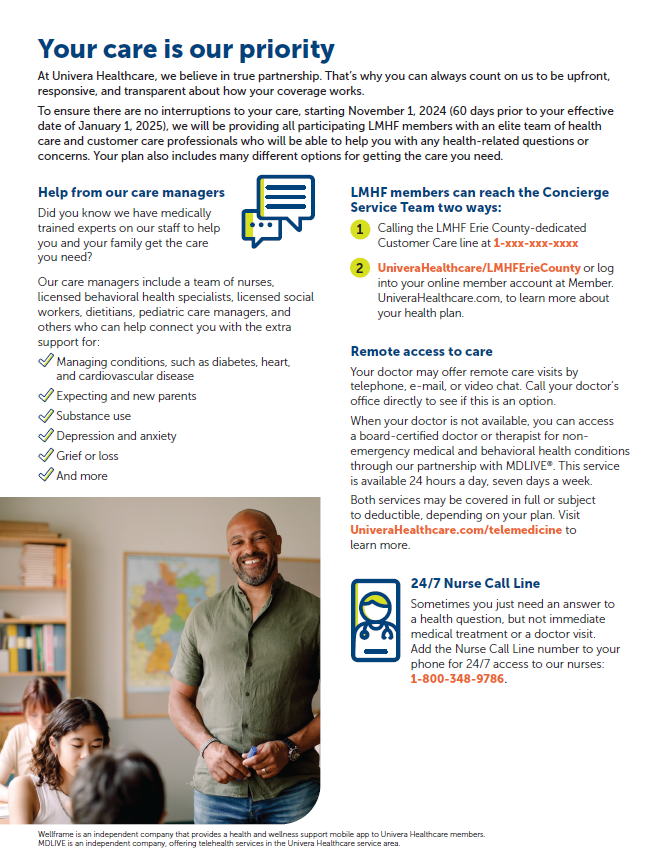 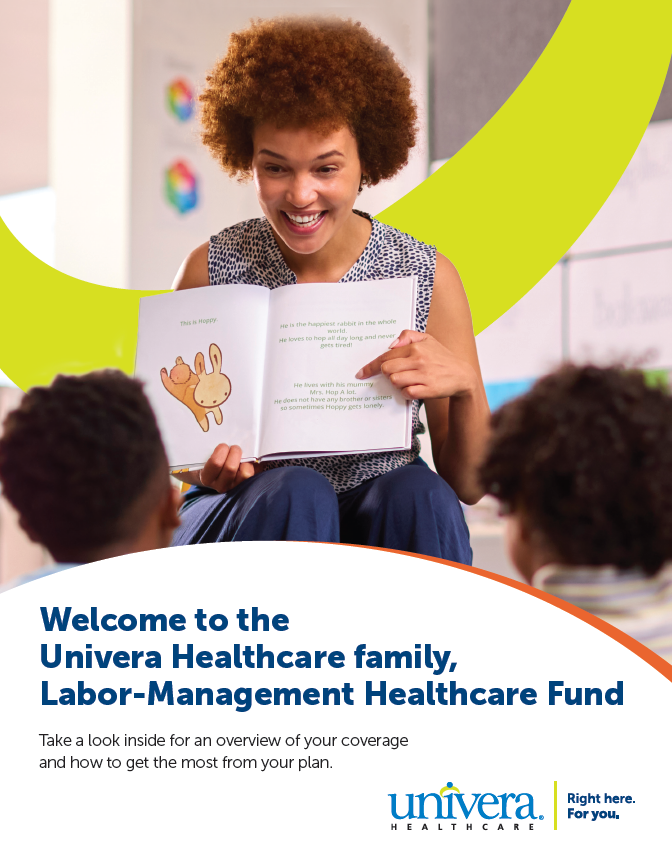 2
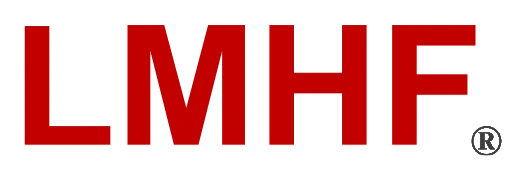 So how do we do it?
Our approach is built around three ideas:
1.
We Put People First
We give members more control and combine medical expertise and data to address health conditions on a more personal, proactive level. 

We Make Service Simple
We make it easier for members to understand and use their benefits, and we help make claims and processing more efficient and transparent for employers. 

We Take Our Network to Another Level
We bring you the area’s largest local network, so coverage is always there when your team needs it, where they need it.
2.
3.
3
Right Here for the Labor-Management Healthcare Fund
Largest Network in Upstate NY Plus Peace of Mind With Nationwide Coverage
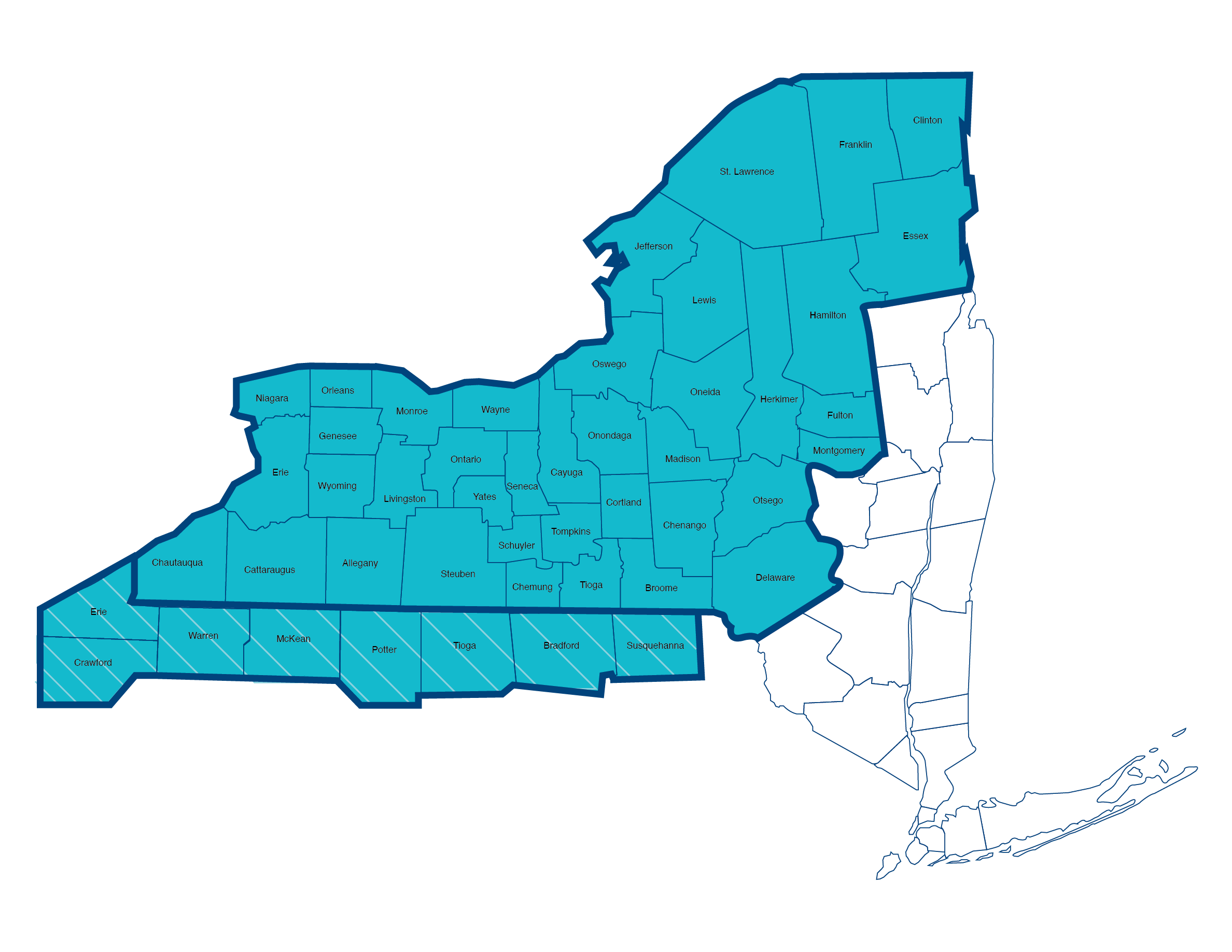 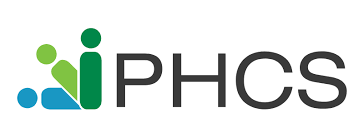 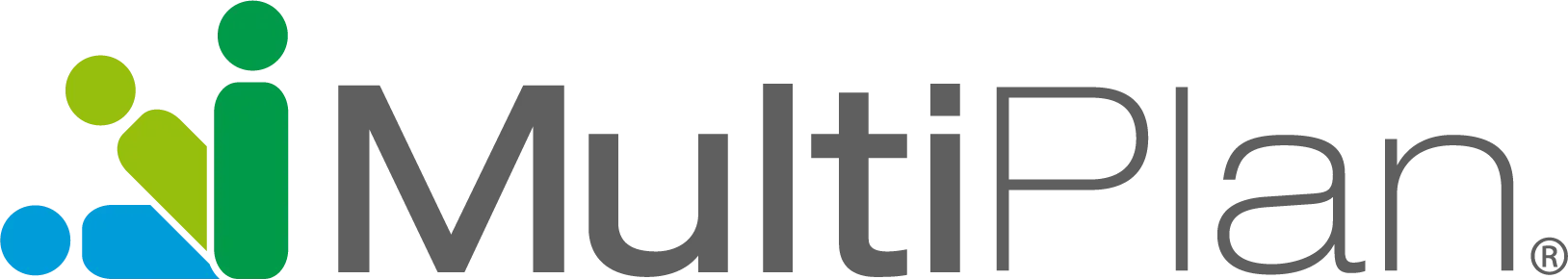 Univera Healthcare PPO: 39 Upstate NY counties
>99% of providers and 100% of hospitals and strategic physician groups
No fees for claims, no fees for network access with our direct contracts
>1.2 million practitioners and 5,600 hospitals
*NOT limited to only Quest Labs
4
Find a Doctor using the Univera Website
IF not found:
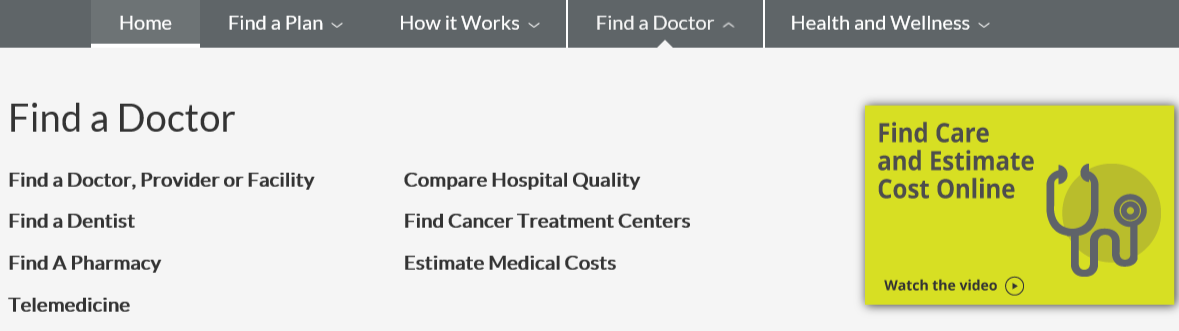 Please contact us:
univeraPR@univerahealthcare.com

-Local

ConciergeTeam@univerahealthcare.com.

-Out of Area
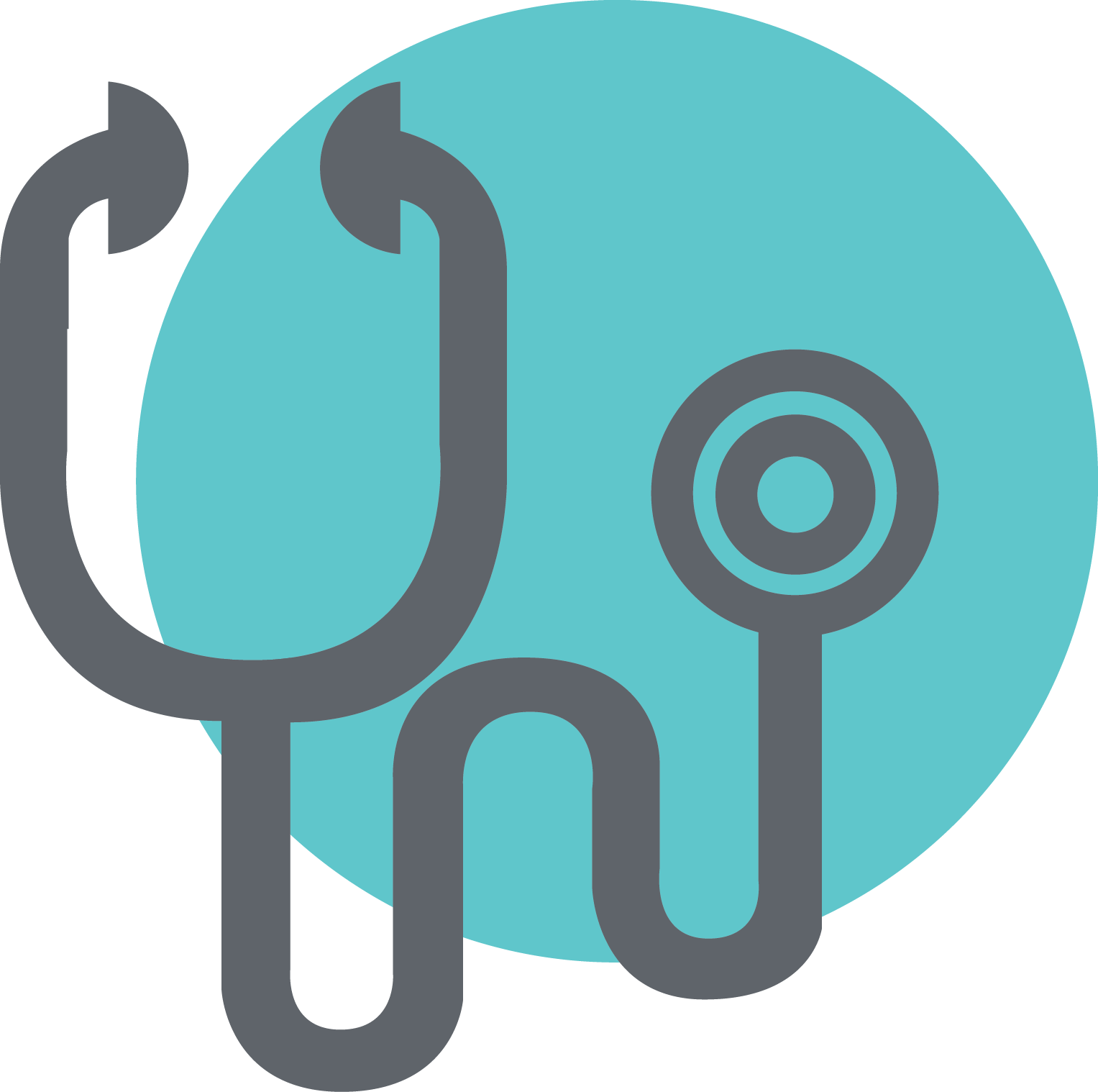 5
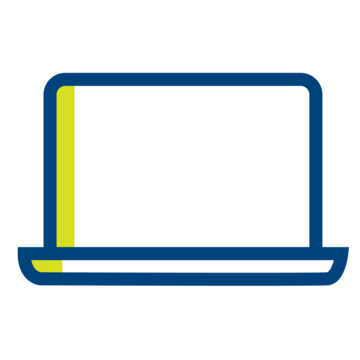 Innovative Member Tools & Reporting
6
Right Here for Labor-Management Healthcare Fund ​​​
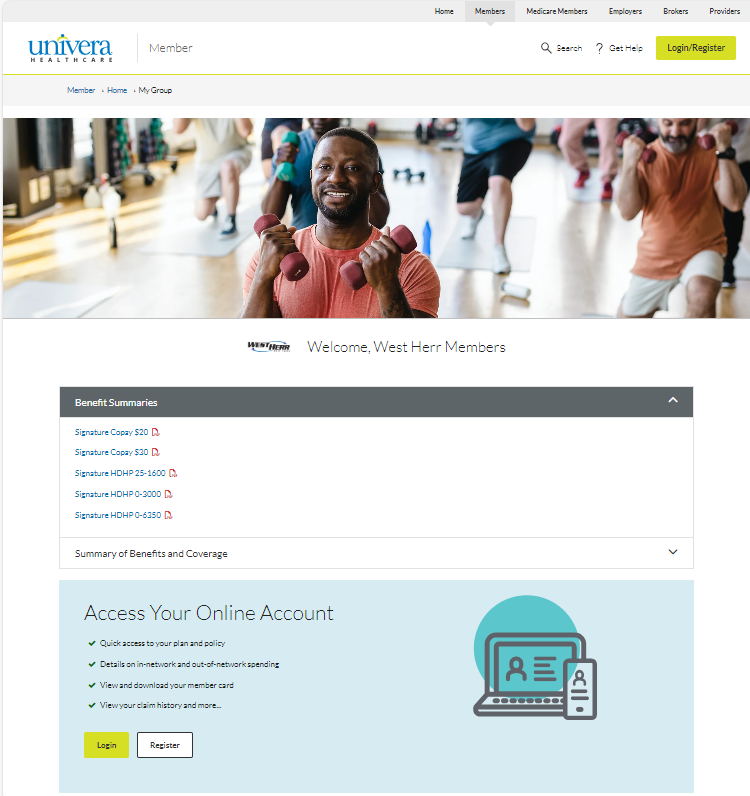 Custom Landing Page
Tailored and Customizable to LMHF’s Needs​
Open Enrollment Materials​
Benefit Profiles​
Wellness Programs​
Onboarding care support
Direct access to Care Management
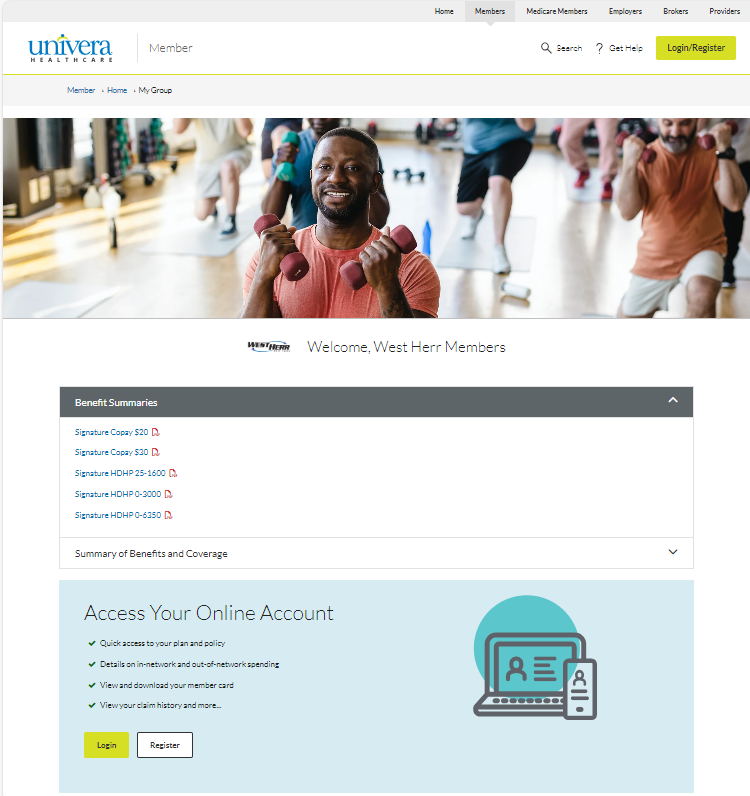 Welcome, LMHF Members!
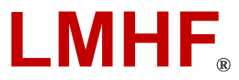 Core POS 203
Enhanced POS 202
LMHF Bronze
Value  PBA POS 204
Value POS 204
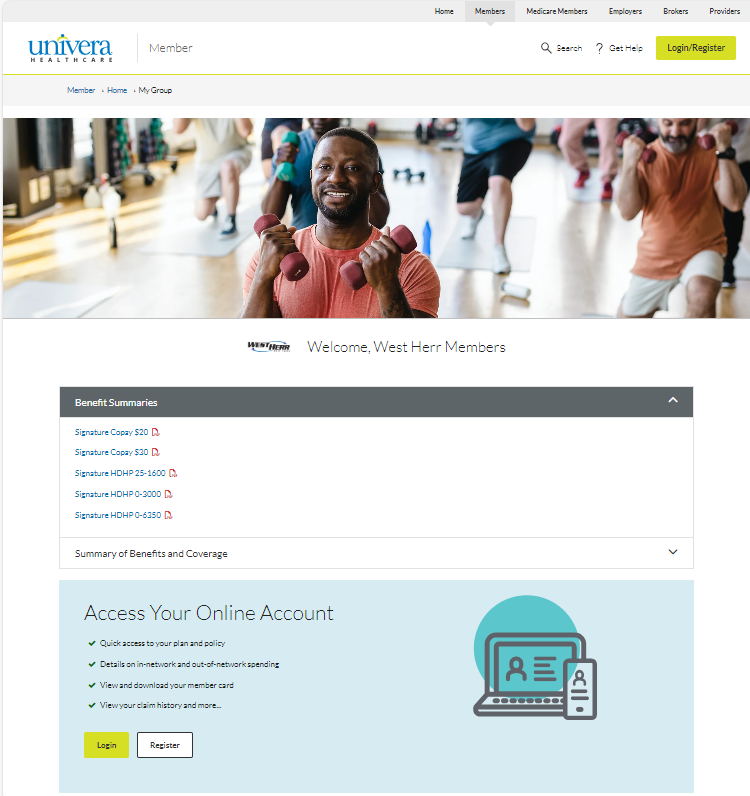 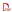 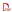 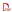 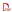 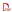 7
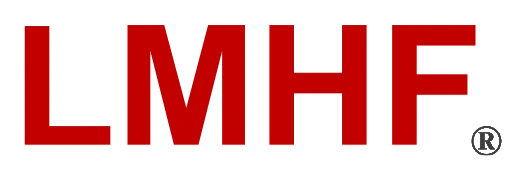 Right Here for Labor-Management Healthcare Fund
Member View of Portal
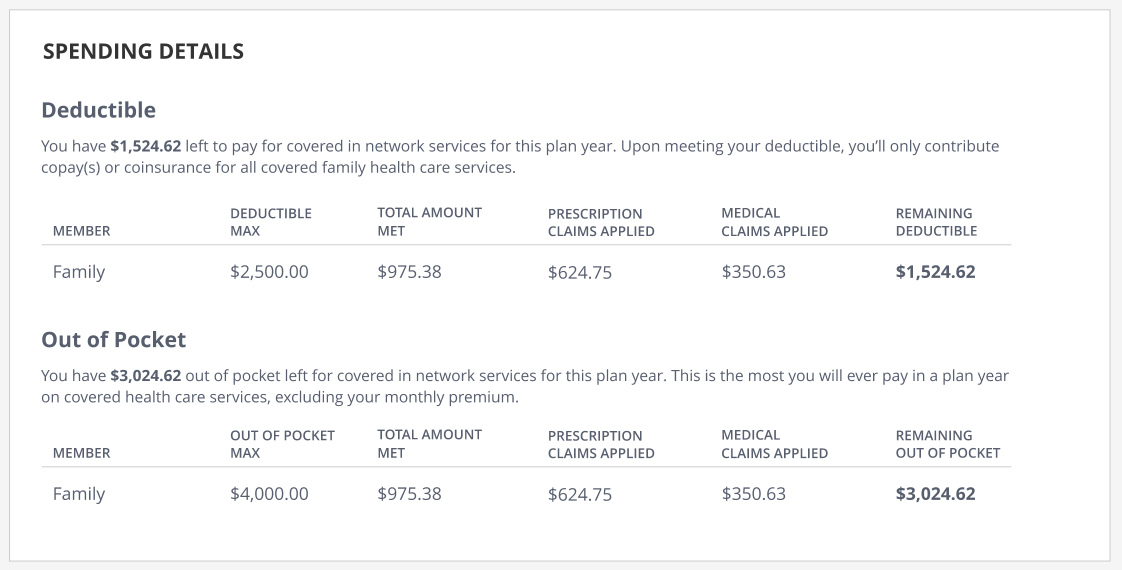 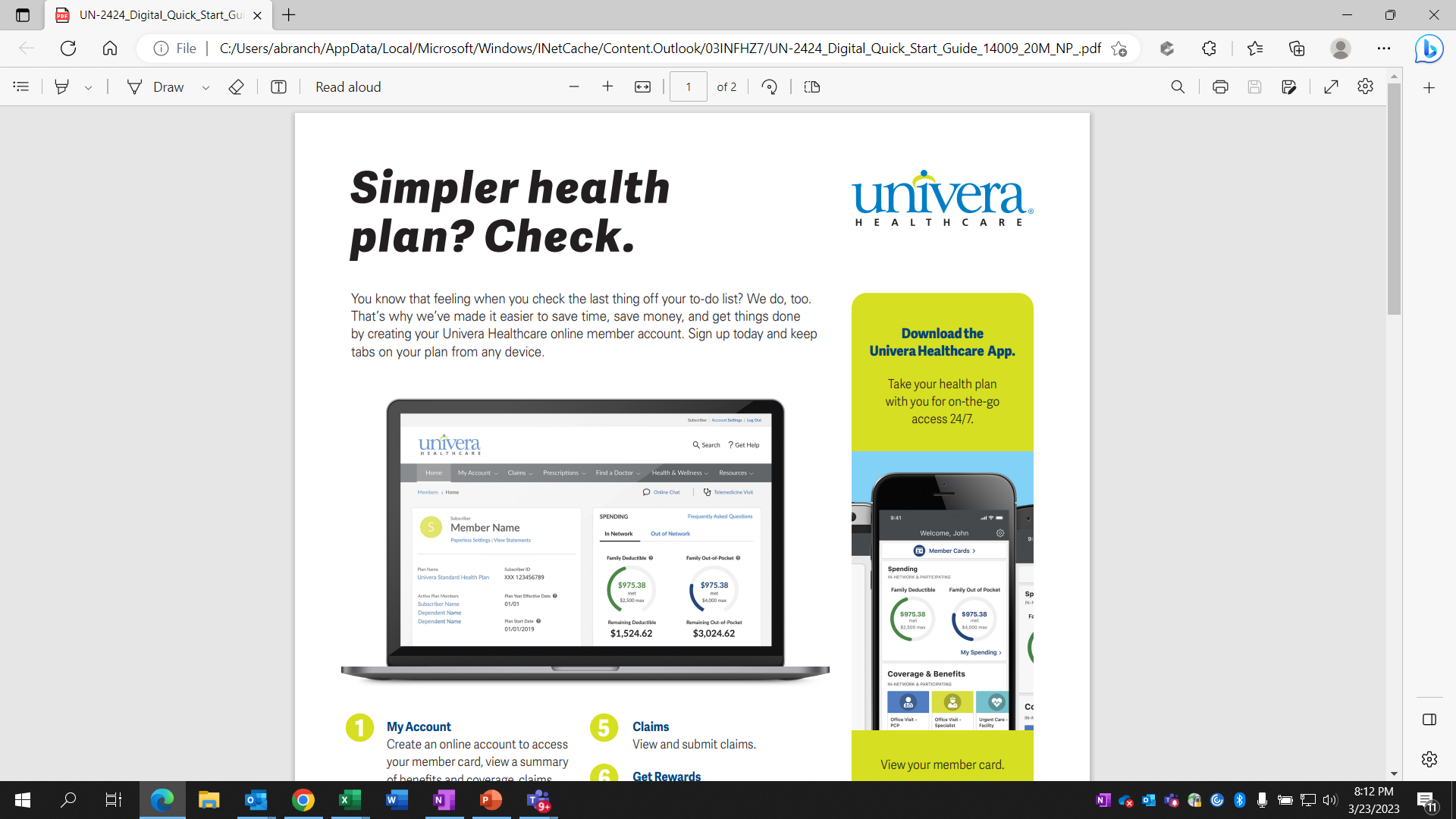 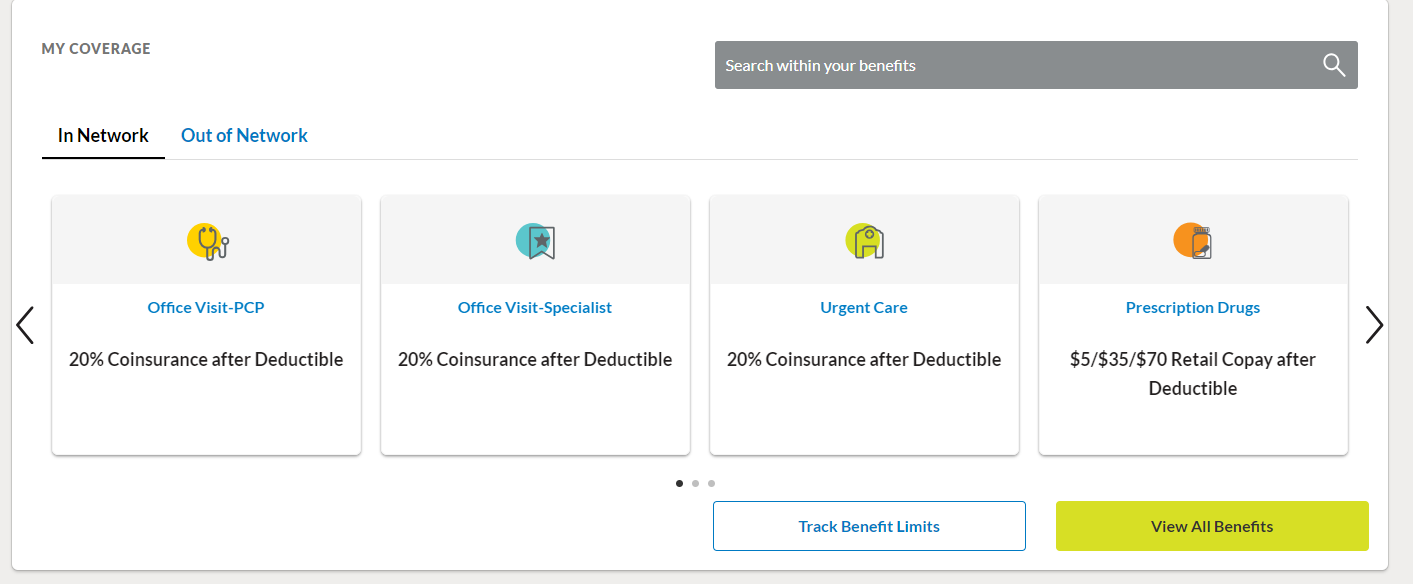 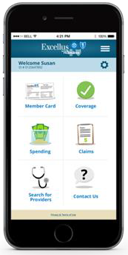 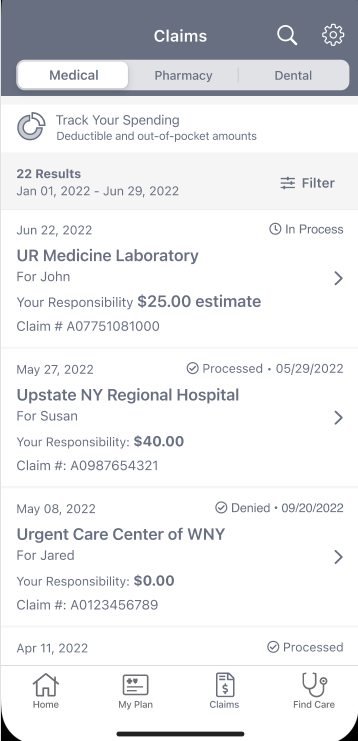 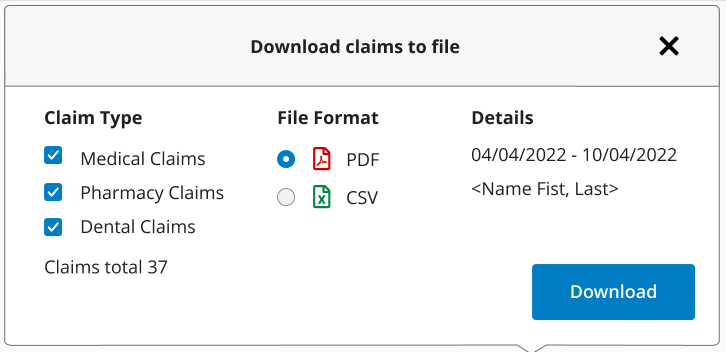 Digital Tools for Managing Health Care
View Benefits & Coverage
View Out-of-Pocket Expenses
Search Medical Claims
View Integrated Member ID Card
Health & Wellness Programs
View Statements and Documents
Find a Doctor 
Setup a Telemedicine Visit
Estimate Medical Costs
Search Authorizations
Access Partner Apps
Access expert information on 6,000+ health topics
Understand what services and average costs to expect during a treatment of care
8
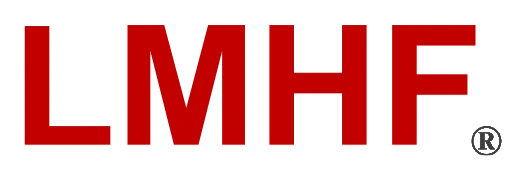 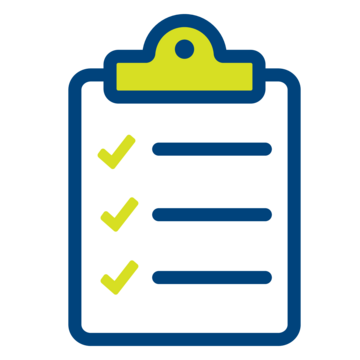 Seamless Implementation
9
Right Here for Labor-Management Healthcare Fund
Onboarding Phase 1
The LMHF Dedicated Concierge Service Model
Our Goal is to Ensure Continuity of Care
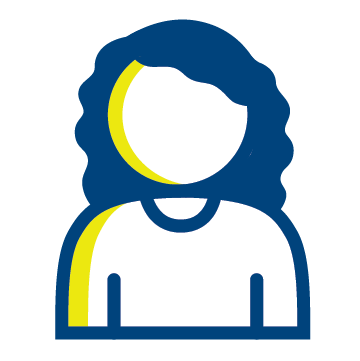 Dedicated and Highly-Trained Customer Service Team specialized in LMHF, including the plan design and wellness program offerings.
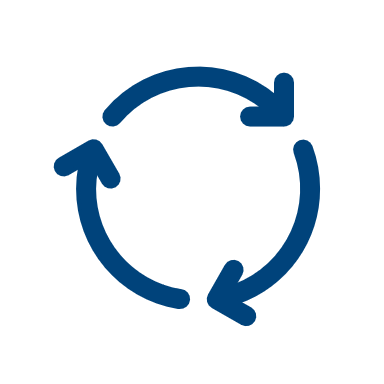 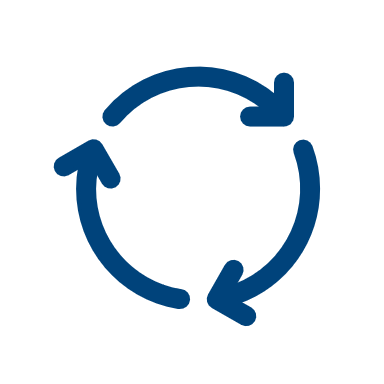 ACCOUNT 
MANAGEMENT
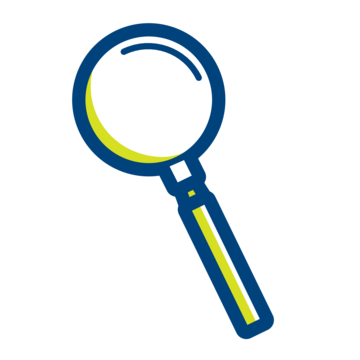 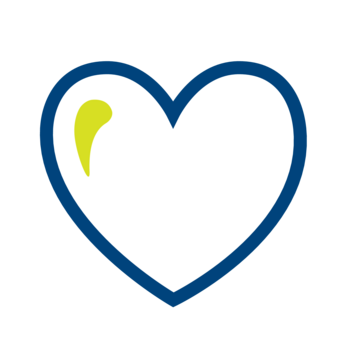 Integrated Care Managers will help to provide seamless transition of care.
LMHF
MEMBER
ENGAGEMENT
ANALYZE & 
RECOMMEND
Care Coordination directly with providers – placing members in the center of their care.
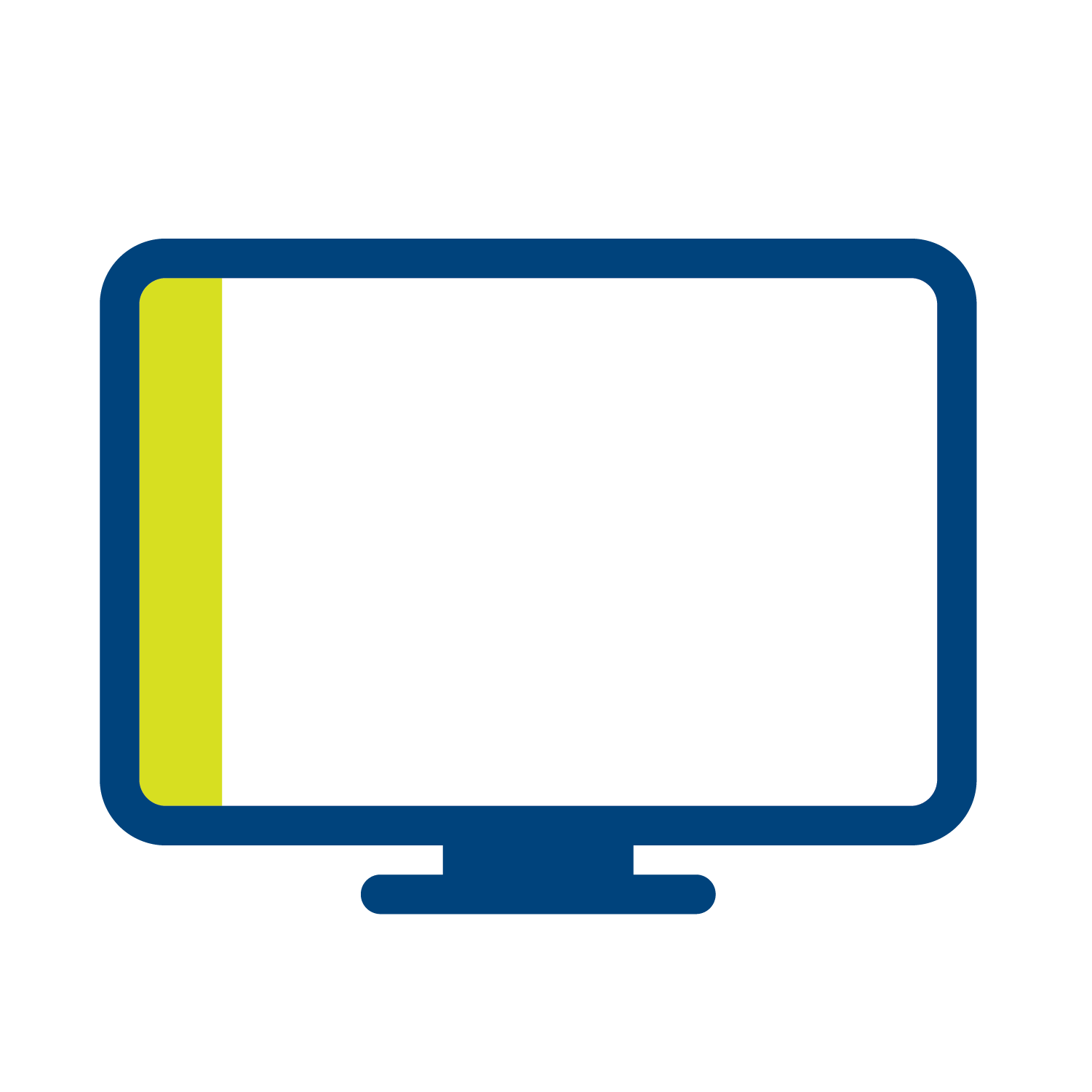 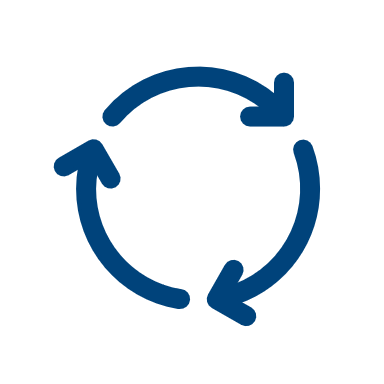 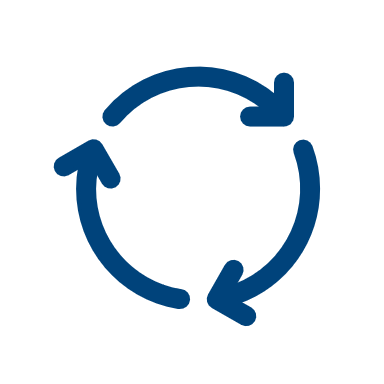 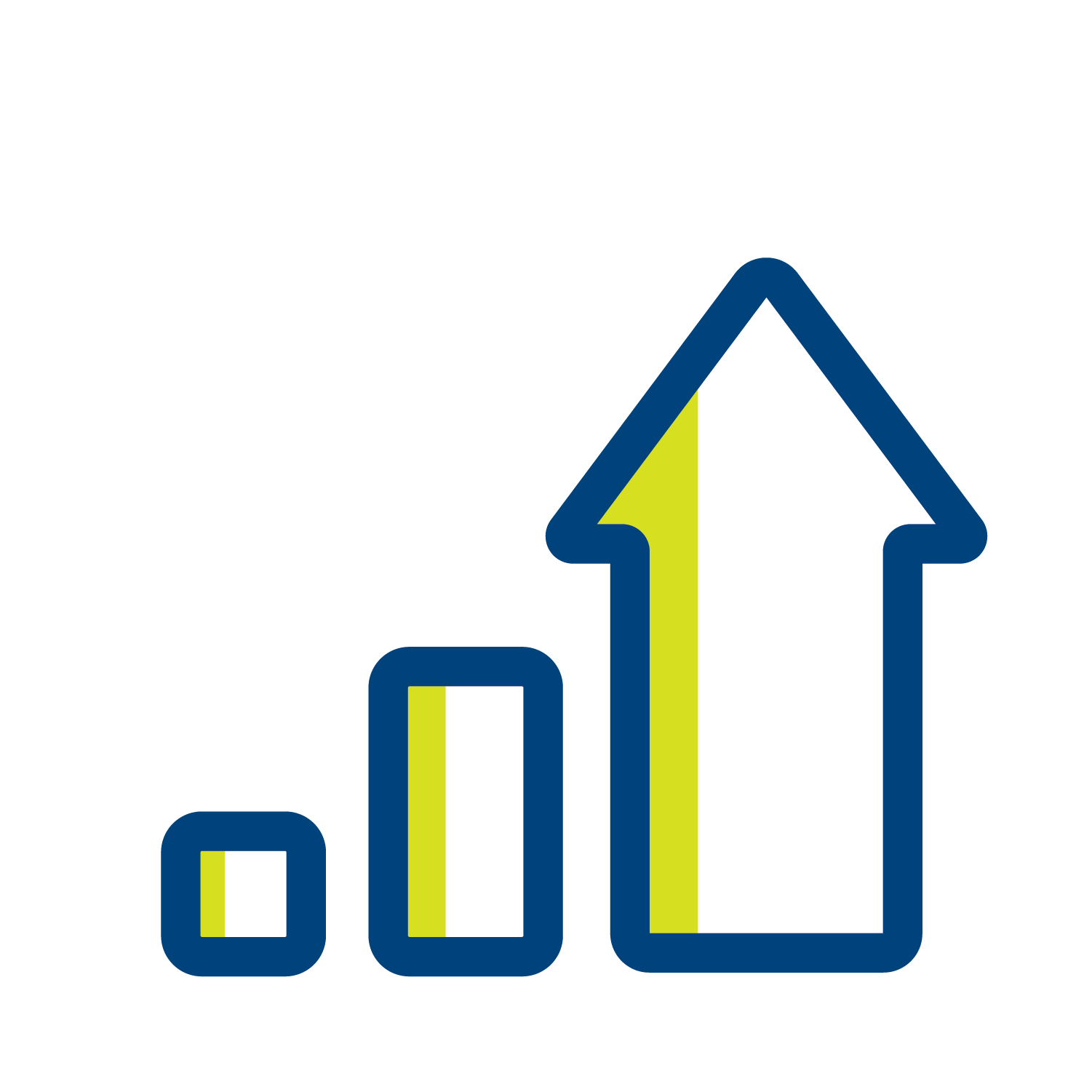 Making You and Your Members’ Life Easier – Innovative tools to guide you and your members.
REPORTING
10
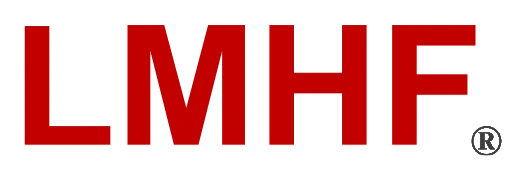 Right Here for Labor-Management Healthcare Fund
Over the past 2 years, we have successfully transitioned:
Proven Partners Through Change
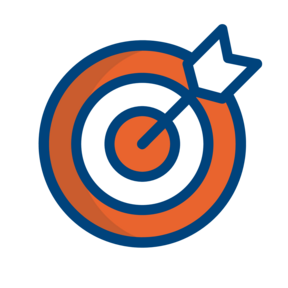 31 Groups
An ongoing collaborative strategy to maximize health, value and outcomes for members while driving the best financial outcomes. 
Our Commitment to You:
Dedicated customer service line 
Benefit plan match
Customized training and testing 
LMHF custom web page
Market leading data/analytics 
Dedicated cross functional team to support success
10,000 Members
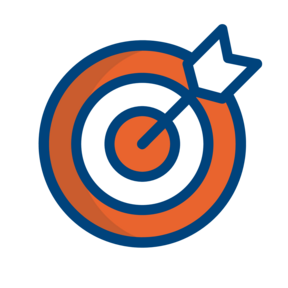 20 Groups from Highmark
6,300 Members
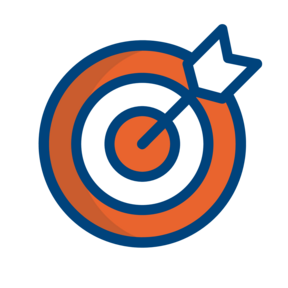 15 Labor Unions
6,100 Union Members
11
IMPLEMENTATION TIMELINE
Right Here for Labor-Management Healthcare Fund
Implementation Timeline
Key milestones to ensure successful implementation for a 1/1/2025 effective date: In partnership with LMHF, the Univera Healthcare team will focus on reviewing and discussing detailed benefit designs prior to implementation. This collaborative effort ensures accuracy of benefit design, benefit interpretation, and plan administration.
June
August
October
December
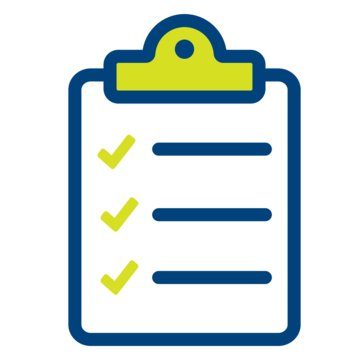 Confirm Benefits 
& Agreements
Onsite Open Enrollment Meetings
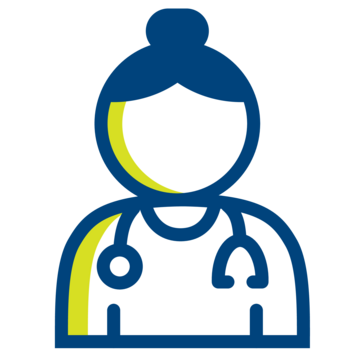 Initiate Benefit 
Coding/ Testing
Mail Member Identification Cards
Coverage Begins 1/1/2025
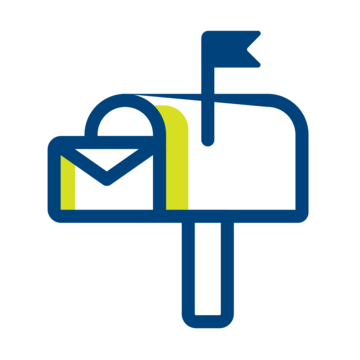 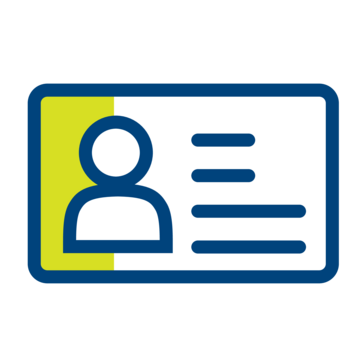 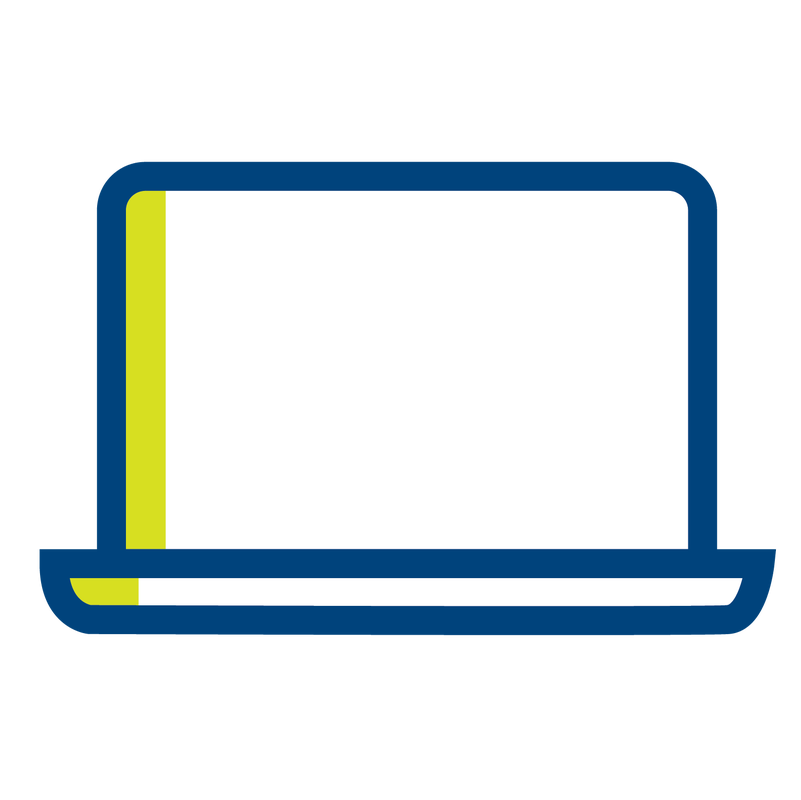 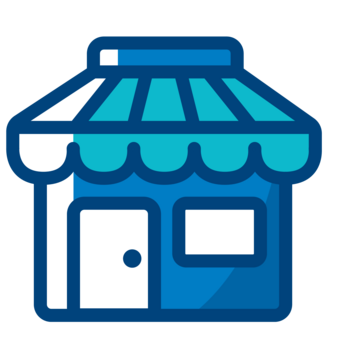 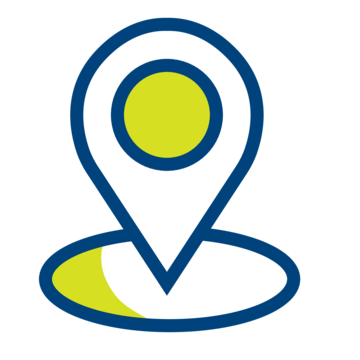 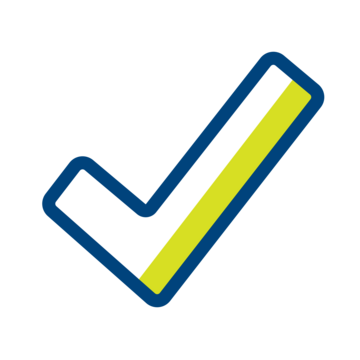 Mail Customized LMHF Welcome Packet 9/1/2024
Post- Implementation Meetings Begin
Group Onsite Member Meetings Begin 10/1/2024
Kick off
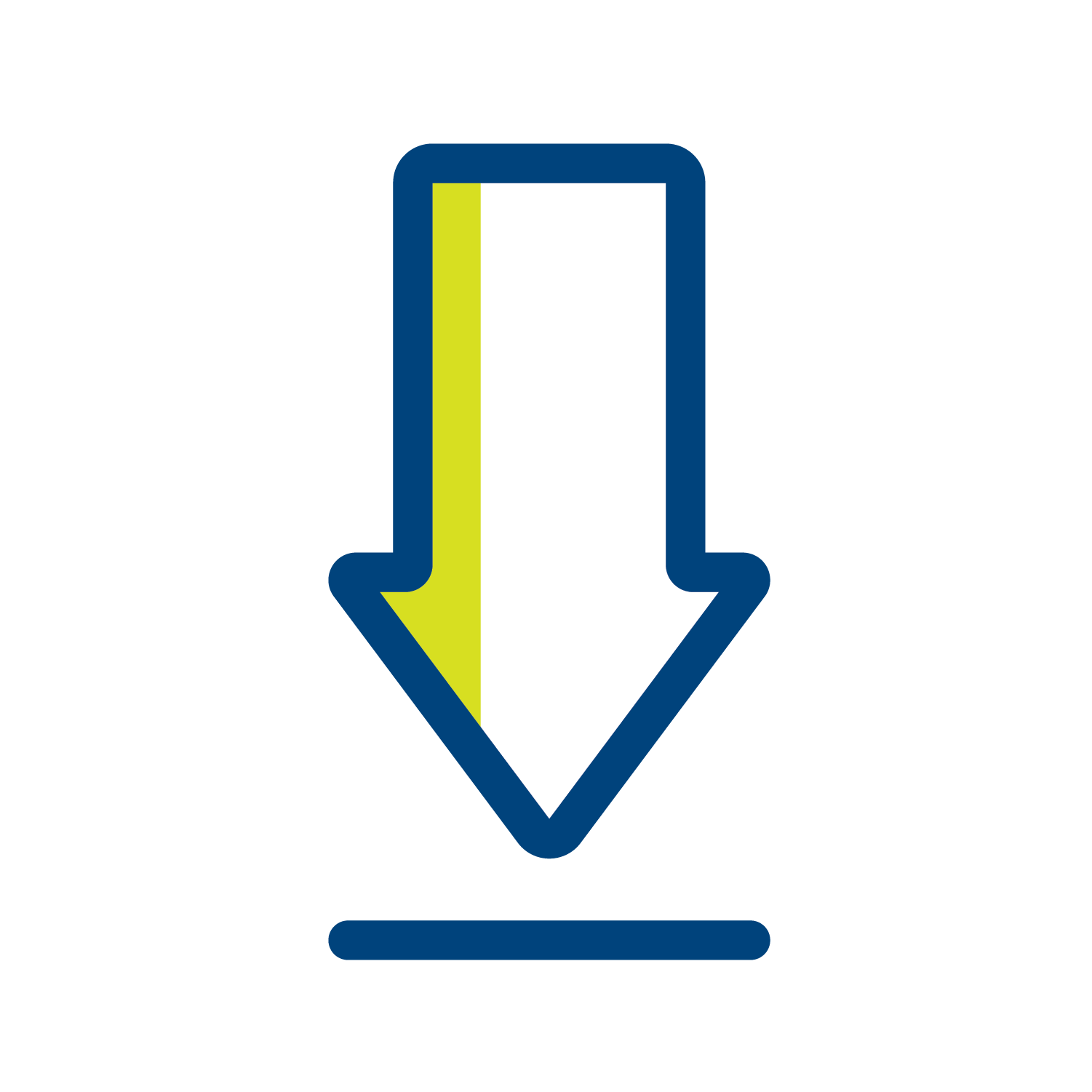 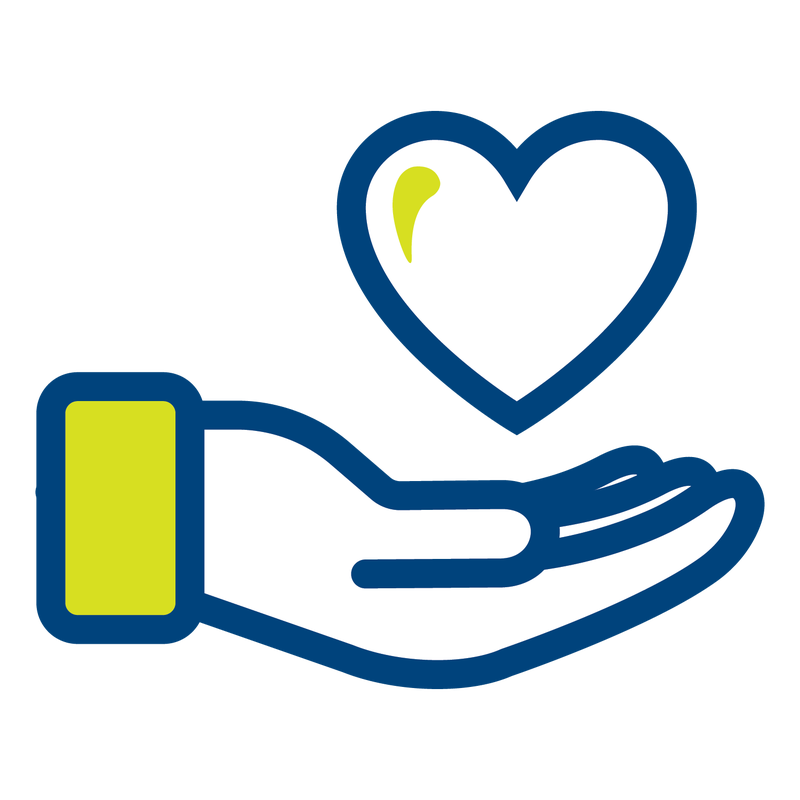 Receive Open Enrollment Inbound Eligibility File
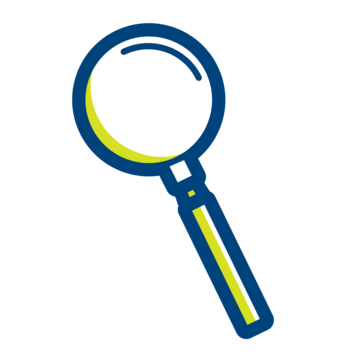 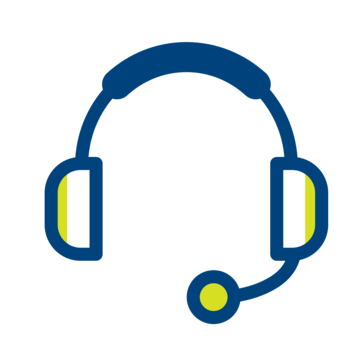 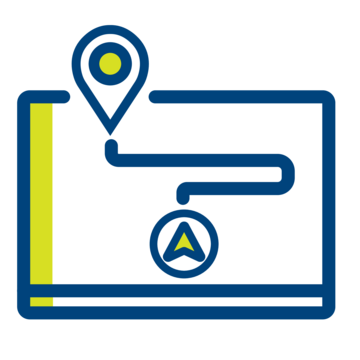 Concierge Team Outreach to OOA Members Begins 9/1/2024
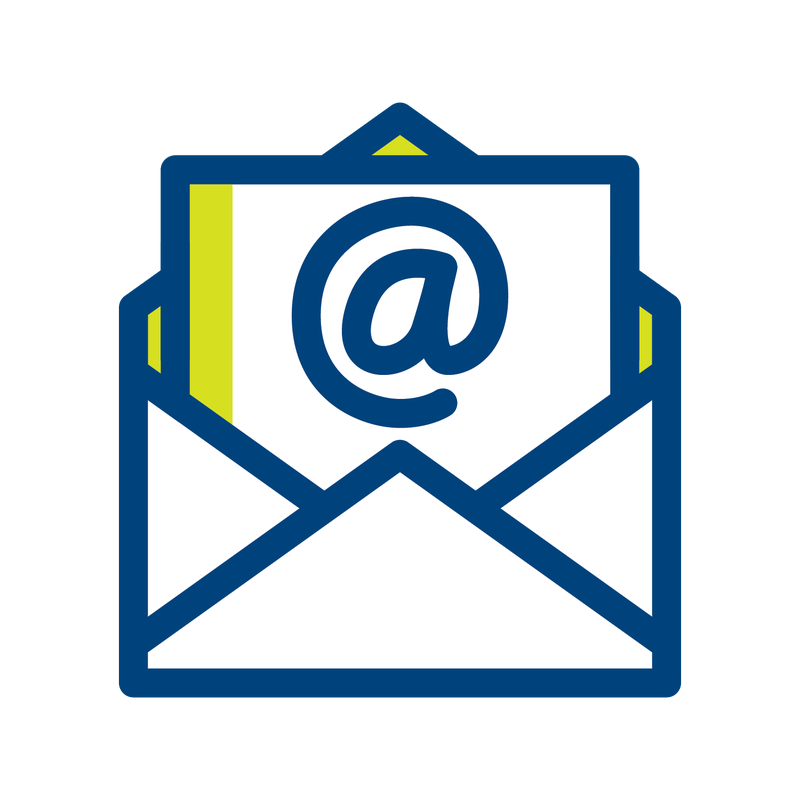 Concierge Inbound Line Opens 11/1/2024
Member Communications
Recruiting of Additional Massage Therapists Begins 7/1/2024
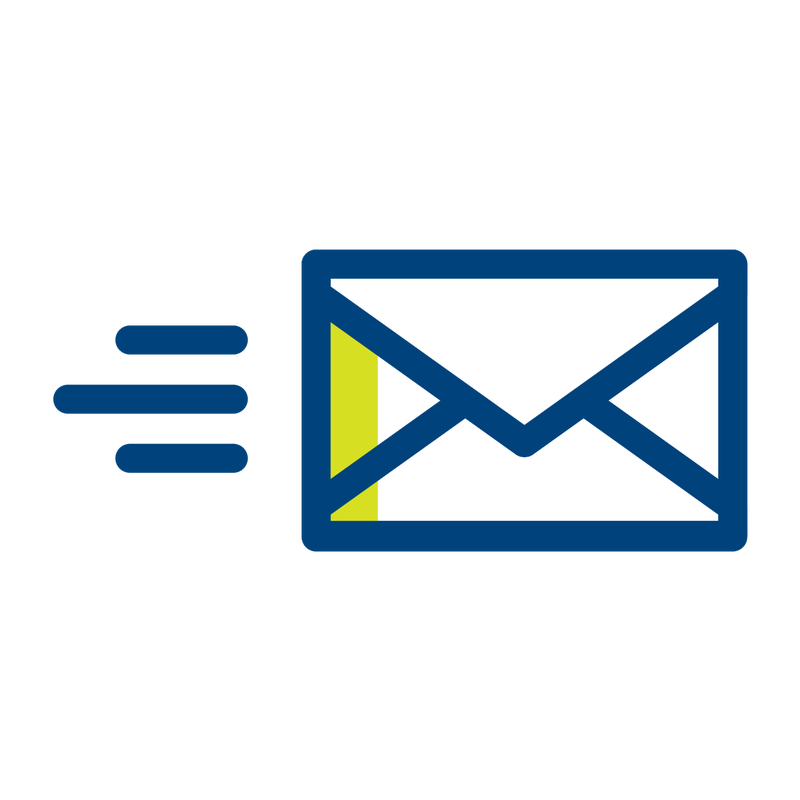 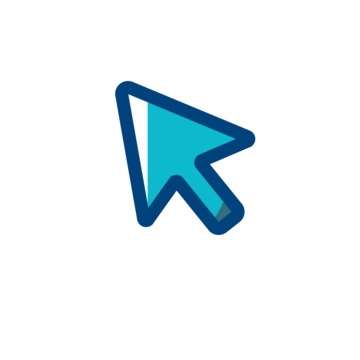 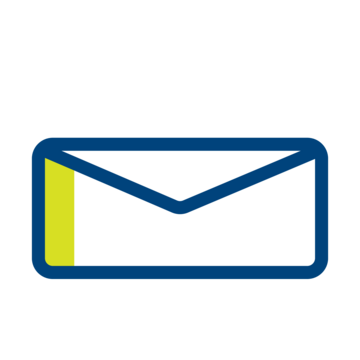 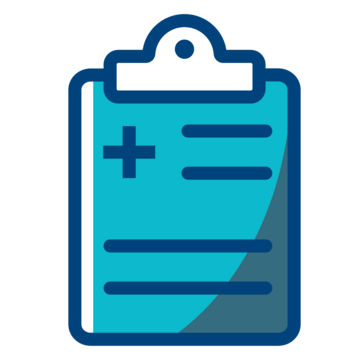 Weekly Claims Billing Begins 1/1/2025
Administrative Billing Begins 12/1/2024
Initiate Inbound Eligibility
Confirm
Member Communications
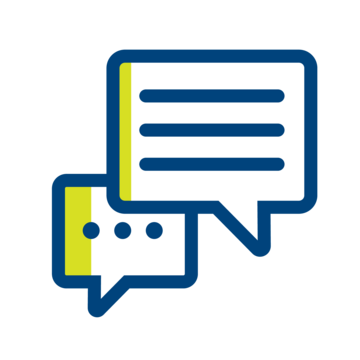 Define Implementation Requirements
July
September
November
January
Group Support Meetings Commence 8/1/24
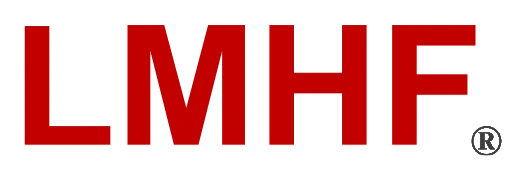 [Speaker Notes: Change one Icon]
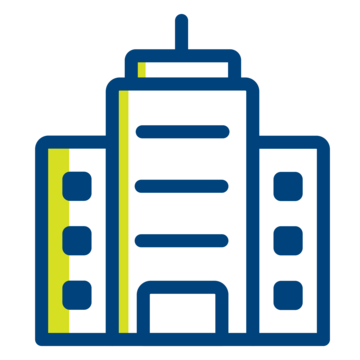 Right here. For you.
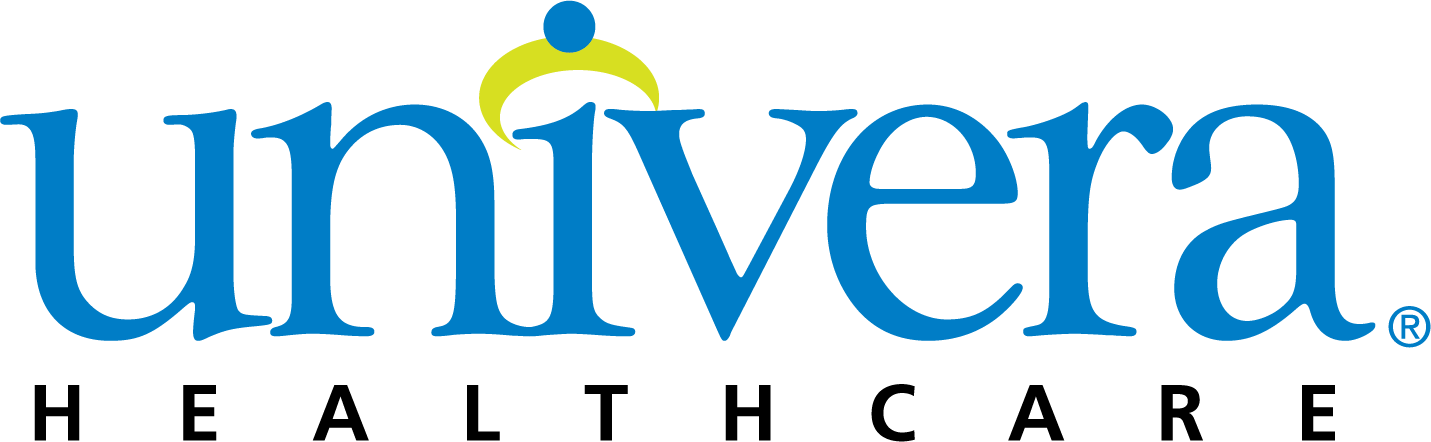 13
Questions?
14